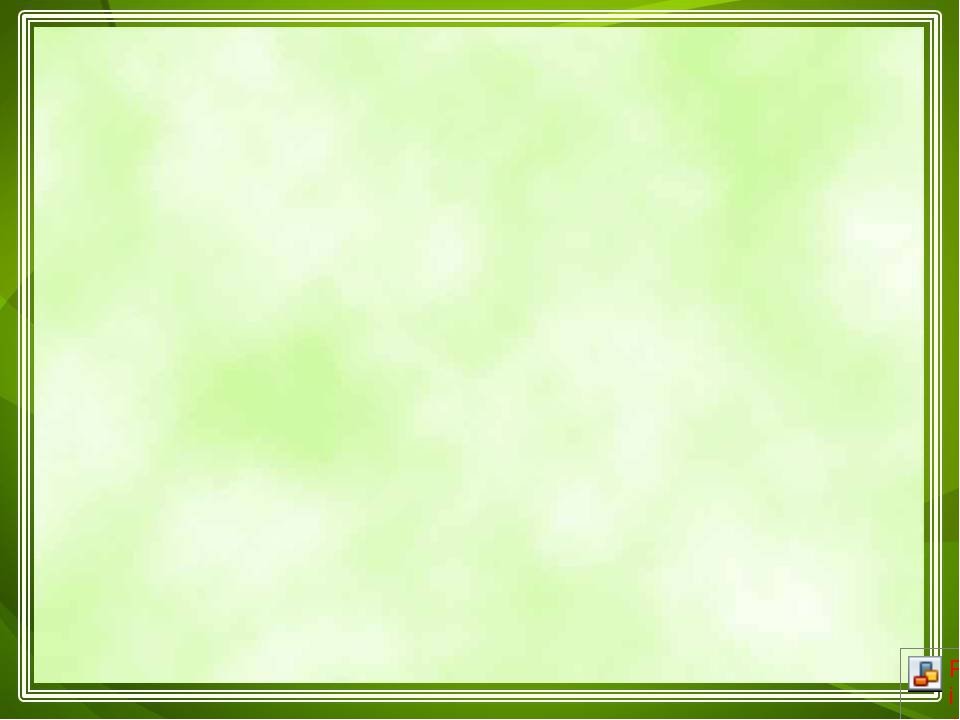 Муниципальное бюджетное дошкольное образовательное учреждение детский сад – третьей категории №16 «Аленка» с. Круглое, Азовского района
Мастер – класс
Тема: «Использование картинок виммельбух в развитии произвольного внимания у детей дошкольного возраста»
(семинар Кагальницкое ОМО)

Воспитатель: Локота А.А.

2025г.
Цель: повышение профессионального мастерства педагогов в процессе педагогического общения, освоение опыта работы по использованию технологии Виммельбух.Задачи: 1. Познакомить педагогов с картинками «Виммельбух», как средством развития произвольного внимания у детей дошкольного возраста.2.Способствовать развитию интереса к внедрению картинок «Виммельбух» в работу с детьми на развитие произвольного внимания.
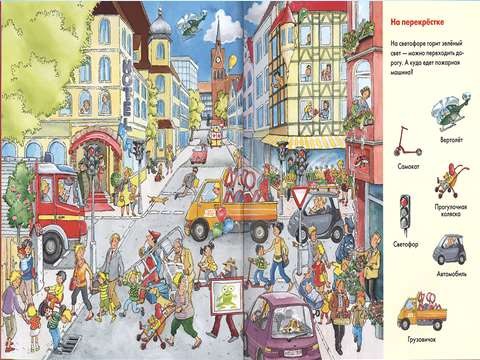 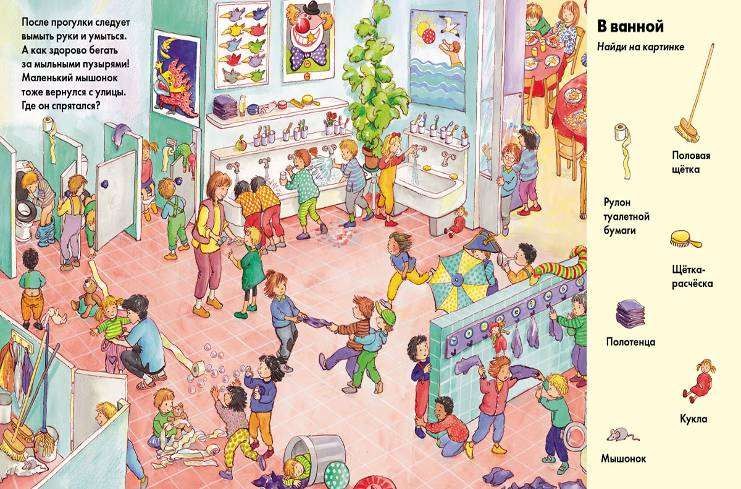 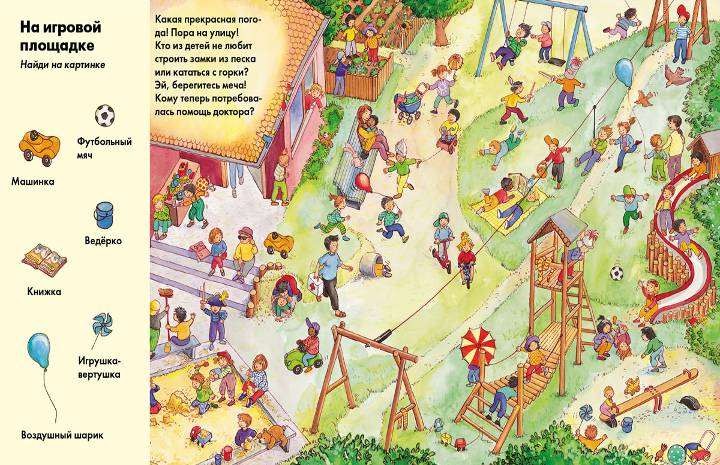 Что же такое виммельбух?
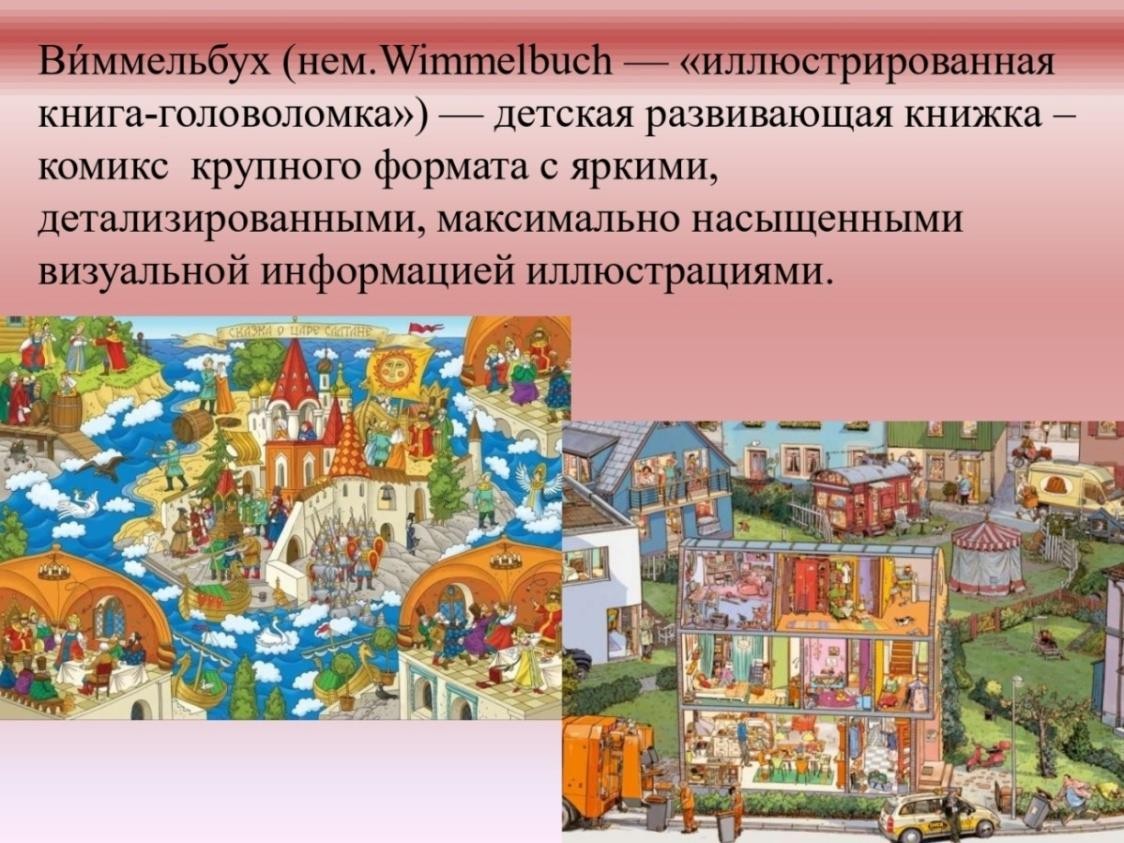 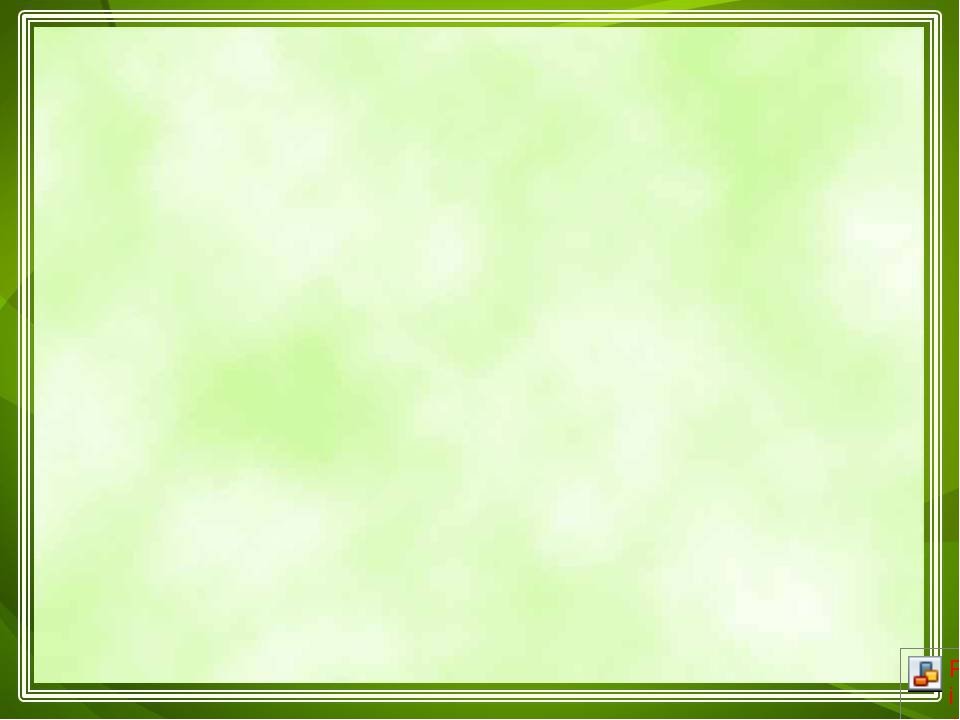 Актуальность и целесообразность использования виммельбухов.
Предлагая ребенку рассмотреть Виммельбух (не посетить занятие!), мы решаем сразу множество задач в развитии дошкольников:
обогащаем активный словарь ребёнка;
активизируем	познавательные	процессы:	восприятие,	память, внимание; воображение, мышление;
расширяем общий кругозор, представления об окружающем мире;
актуализируем	имеющийся	опыт	социальной	коммуникации	и помогаем накопить новый;
развиваем способность сопереживать другом человеку, понимать его чувства и эмоции, регулировать своё поведение на их основе.
Также это отличный инструмент для развития произвольного внимания.
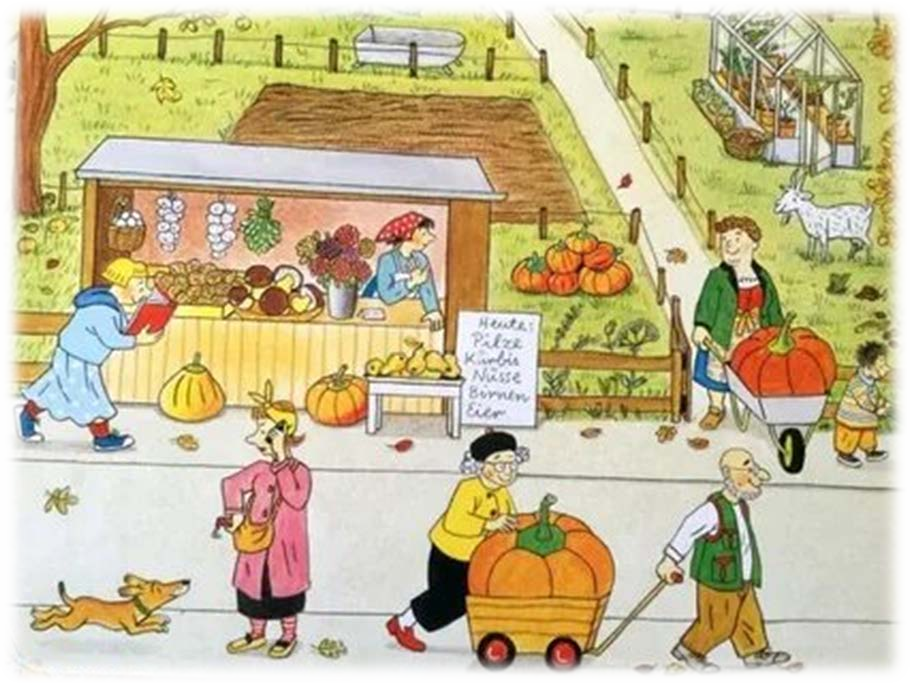 Как работать с виммельбух
- Какое время года здесь изображено, какое время суток? (Зима)
- Как вы догадались, что это зима? (Всё покрыто снегом. На деревьях нет листьев. Люди тепло одеты и т.д.)
- Скажите, как называется здание, которое находится в центре? (Дом)
- Почему вы так решили? (Потому что там расположены комнаты – кухня, спальня, гостиная, есть лестницы и балконы.)
- Чем занимаются люди в доме? (Делают уборку, наряжают ёлку и т.д.)
- Чем занимаются дети на улице? (Они играют, мальчик гуляет   собакой…)
- А чем заняты  взрослые? (Общаются с другими людьми, идут гулять с детьми, ожидают транспорт на остановке ….)
- Каких животных вы заметили? (Кошка, собака, лошадь, белки...)
- Какие птицы здесь изображены? (Голуби, вороны, дятел, сороки, синицы, снегири)
- Найдите и сосчитайте транспорт на этой странице.
- Что ещё интересного вы здесь увидели?
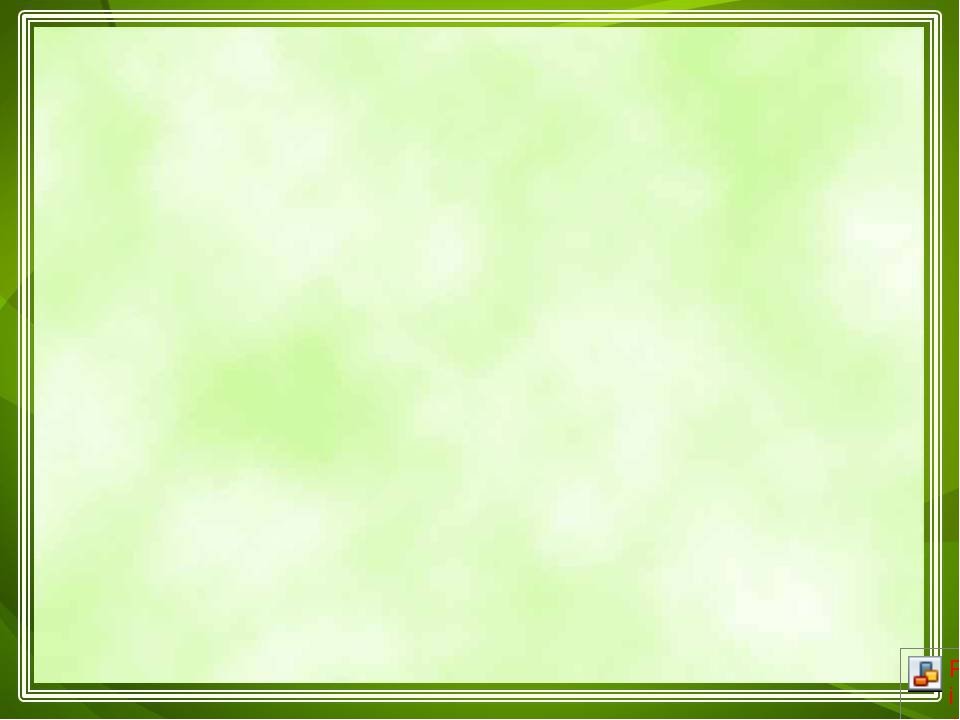 Игра  «Я вижу". Цель: обучить мыслительным действиям, развитие зрительного произвольного внимания, быстроты реакции.
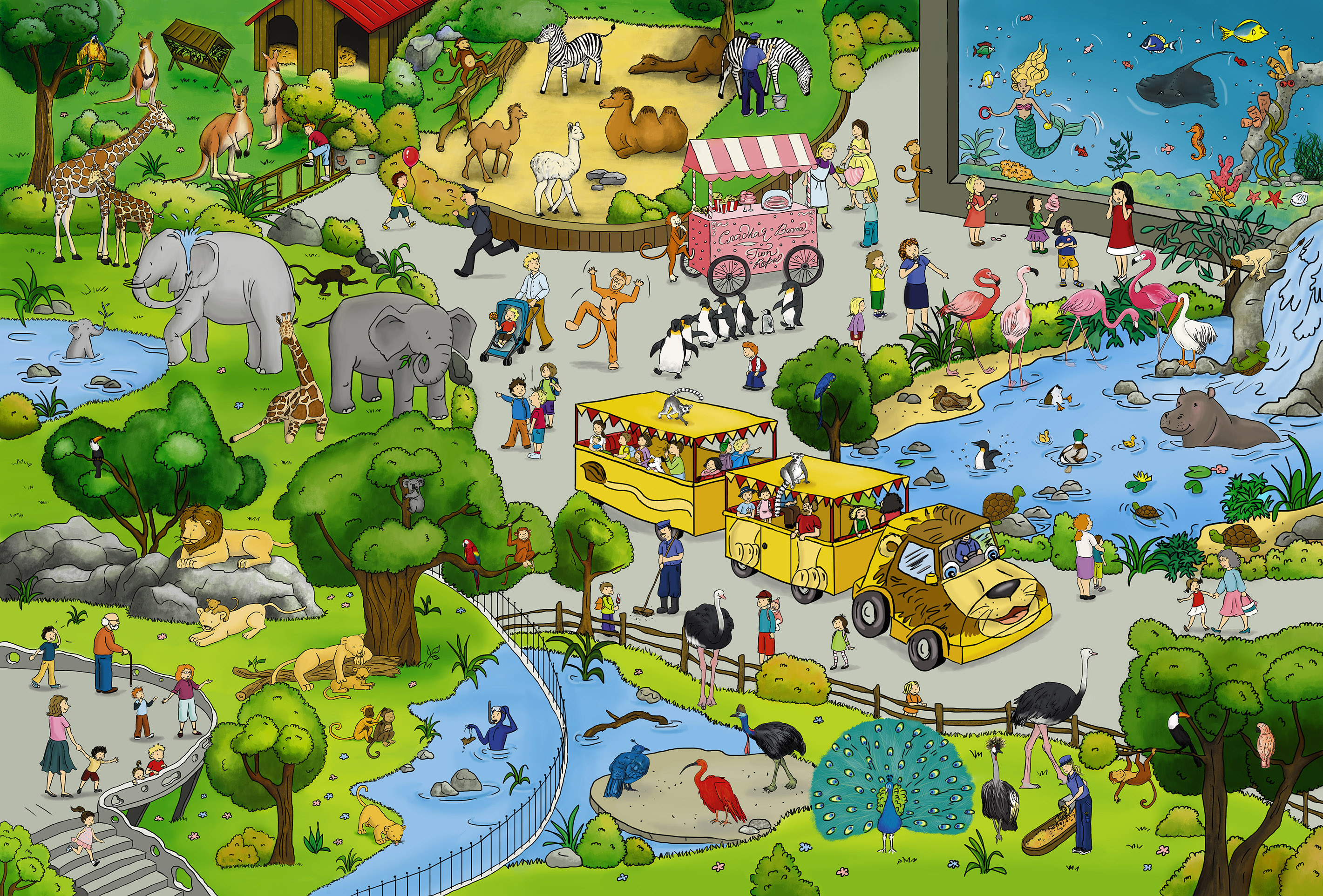 Игра  «Найди фрагмент на картинке». Вариант №1Цель: развитие зрительного произвольного внимания, быстроты реакции».
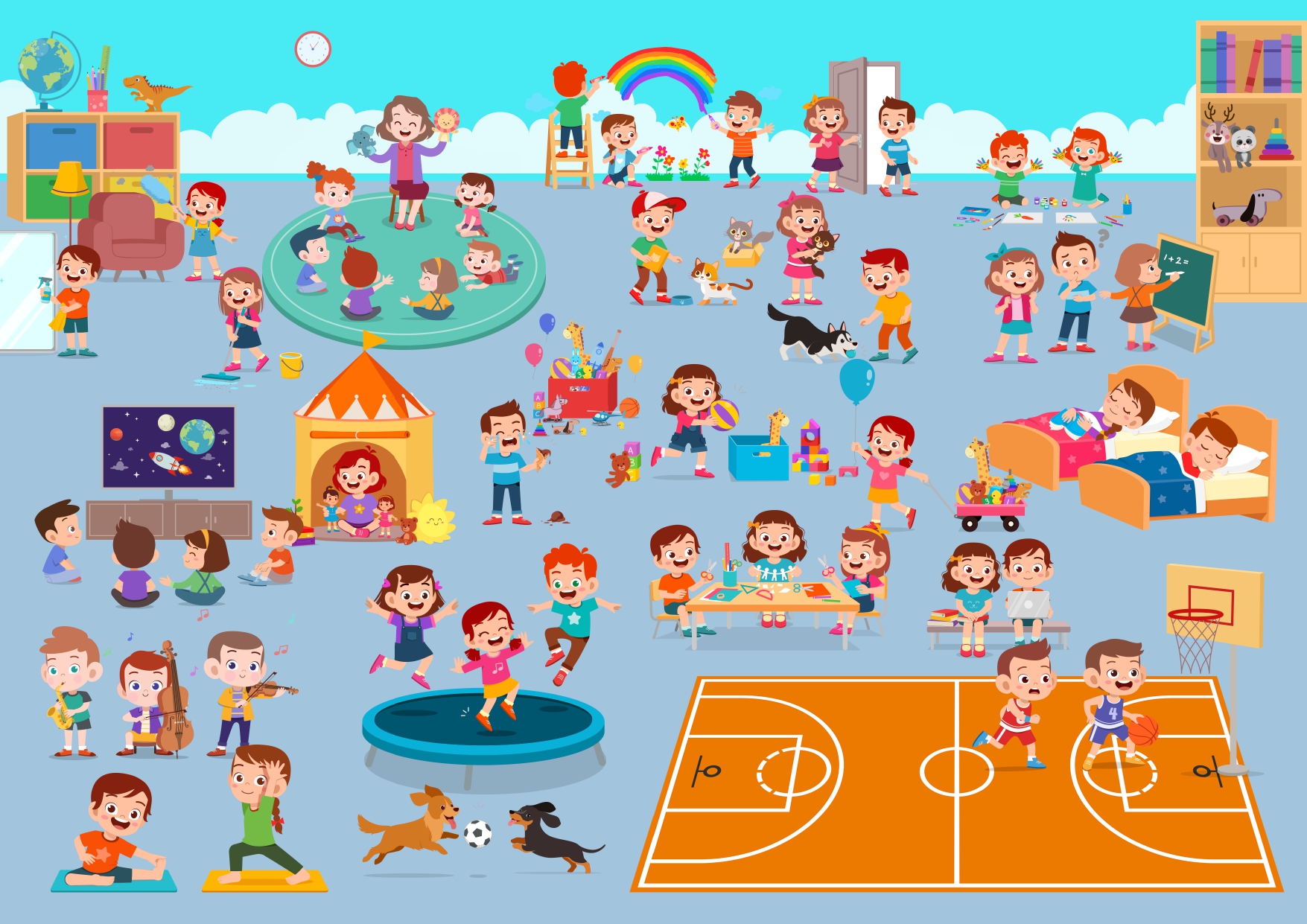 Игра  «Найди фрагмент на картинке». Вариант №2Цель: развитие зрительного произвольного внимания, быстроты реакции».
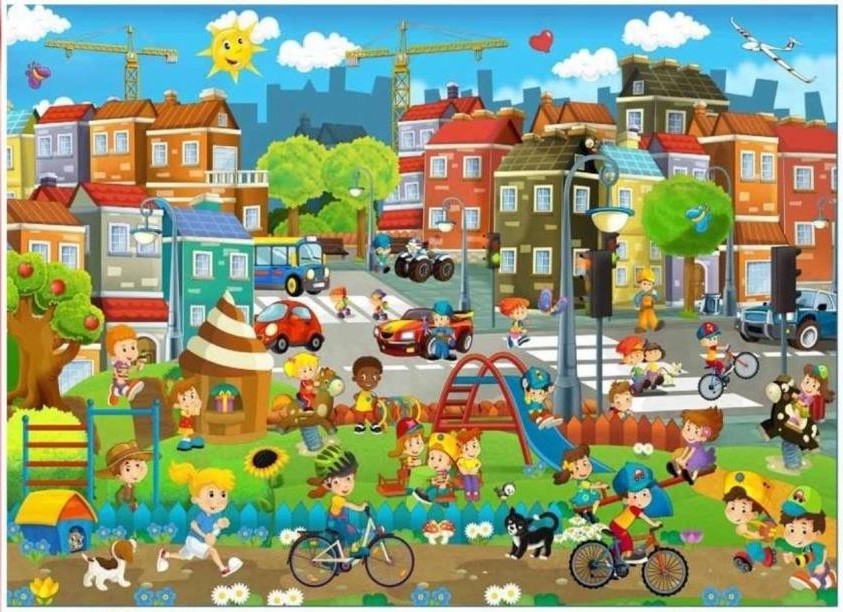 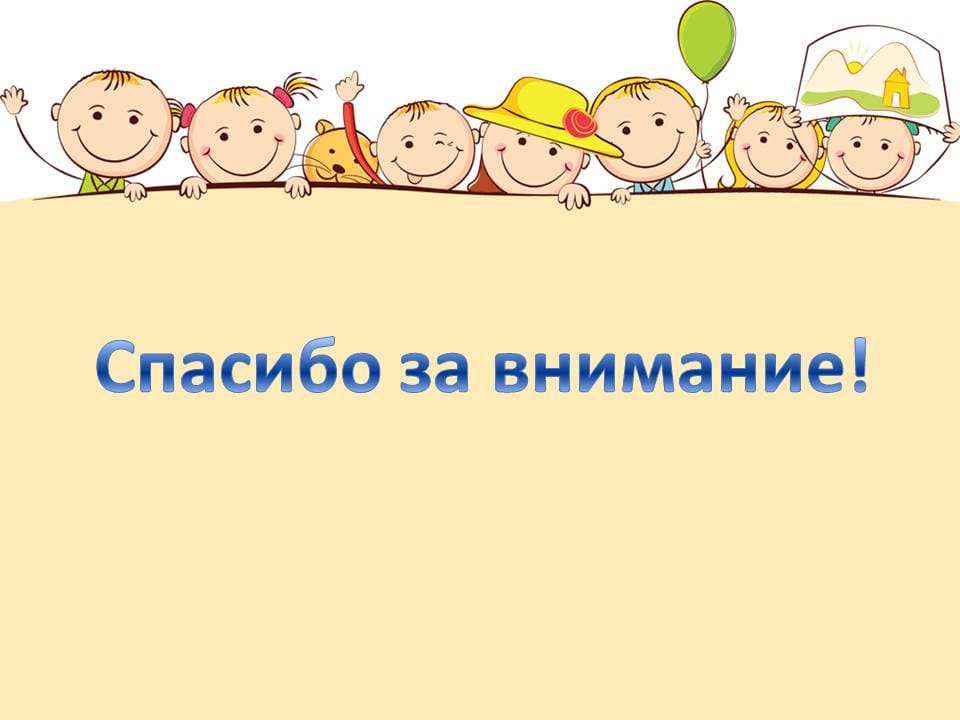